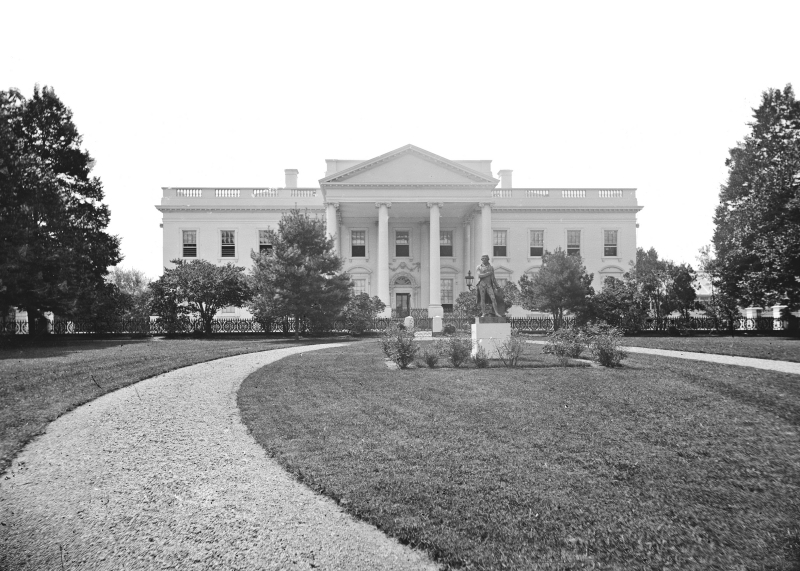 DO NOW: Write this Objective in your notes- College Bound: Contrast Lincoln's plan to reunite the nation with that of radical Republicans
AP: Analyze the effects of Reconstruction on the southern states and on the role of the federal government, including the impact of the thirteenth, fourteenth, and fifteenth amendments on opportunities for African Americans.
PresidentialReconstruction
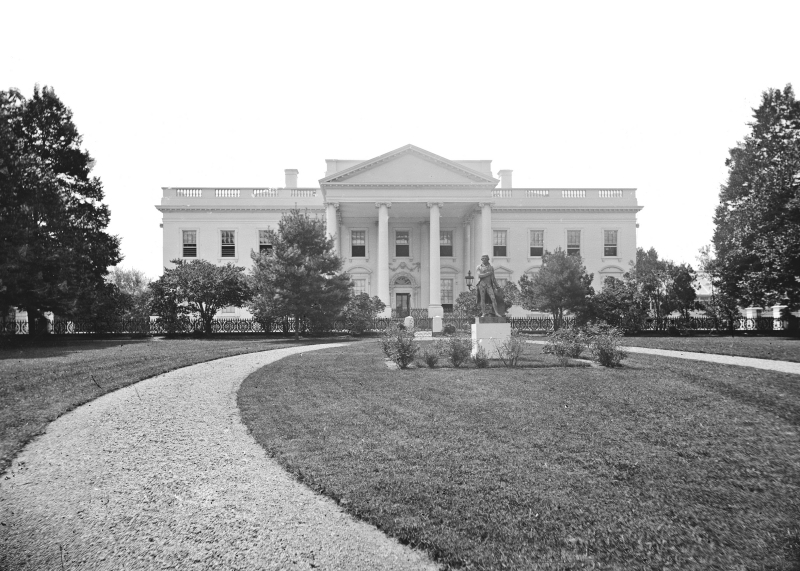 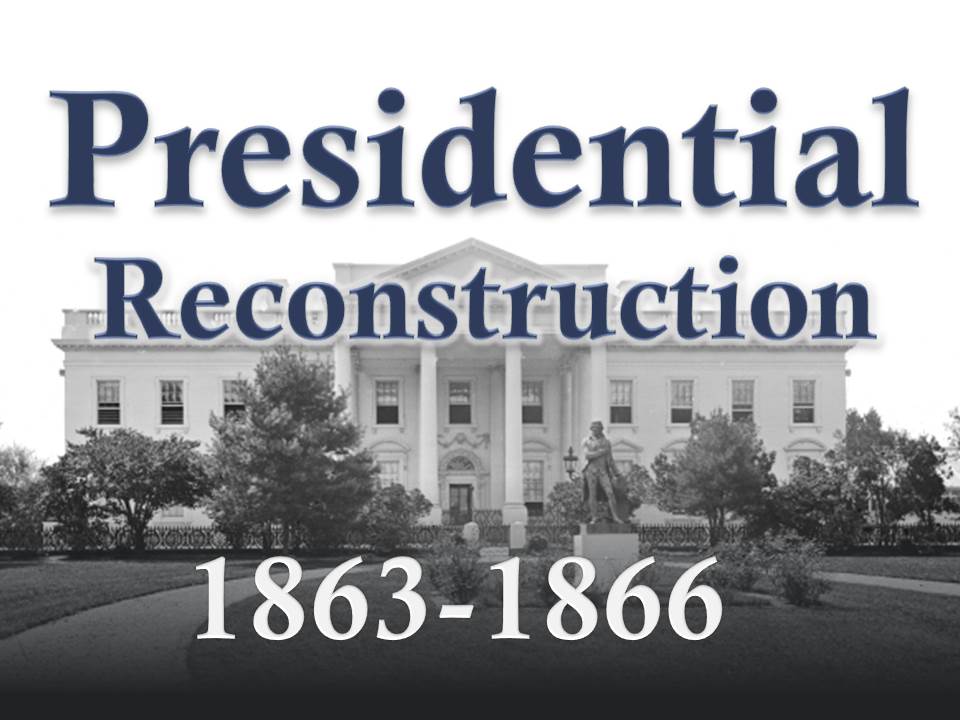 1863-1866
A Tale ofTwo Reconstructions
Presidential
Congressional 
(aka, Radical)
With Malice Toward None…
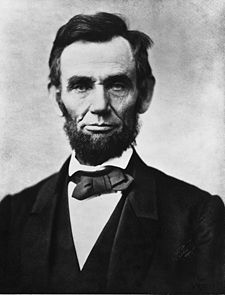 “With malice toward none, with charity for all, with firmness in the right as God gives us to see the right, let us strive on to finish the work we are in, to bind up the nation's wounds… to do all which may achieve and cherish a just and lasting peace among ourselves and with all nations.”
		-- Abraham Lincoln
		     Second Inaugural Address
		     March 4, 1865
MAGNANIMOUS
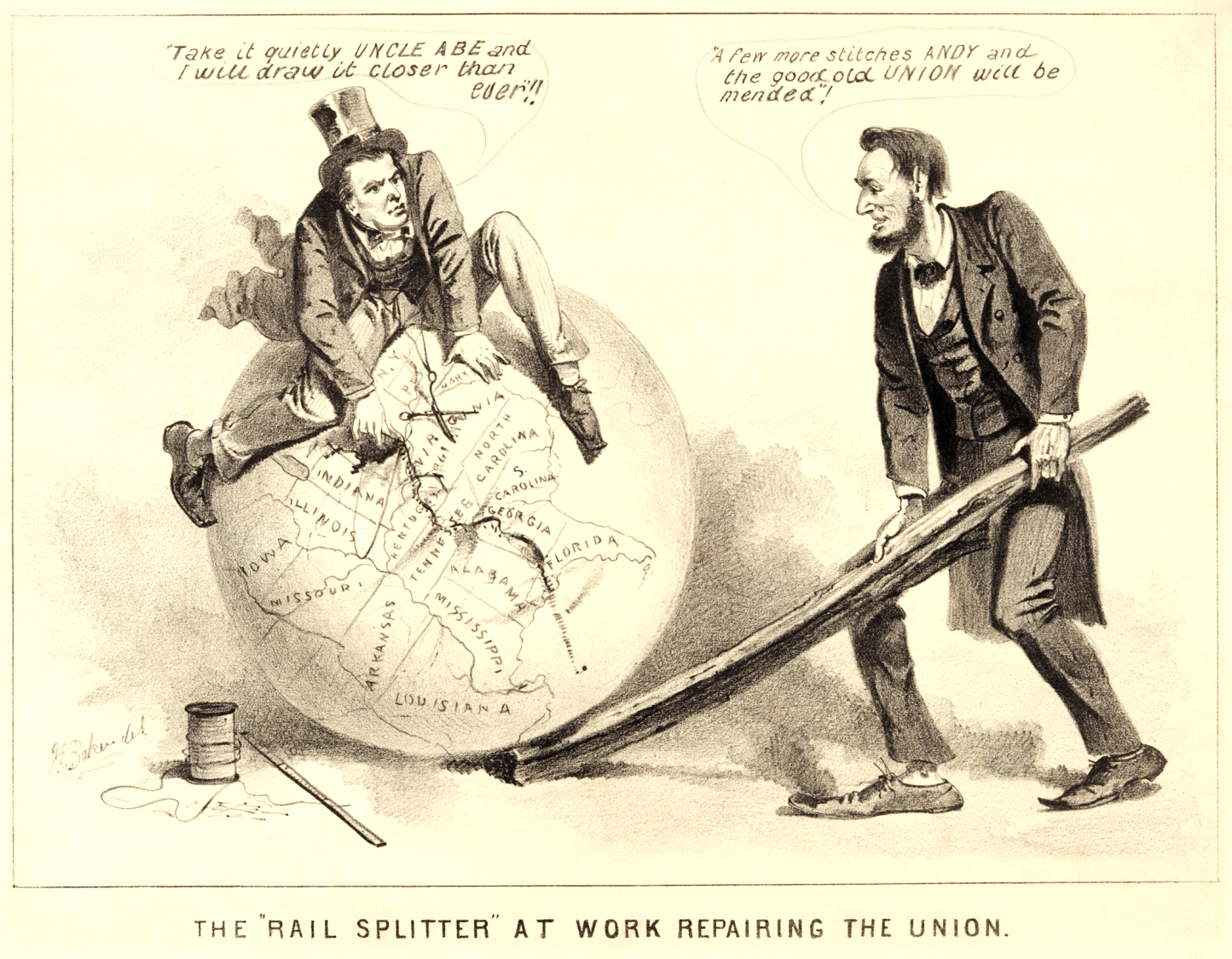 [Speaker Notes: Lincoln's blueprint for Reconstruction included the Ten-Percent Plan, which specified that a southern state could be readmitted into the Union once 10 percent of its voters (from the voter rolls for the election of 1860) swore an oath of allegiance to the Union.]
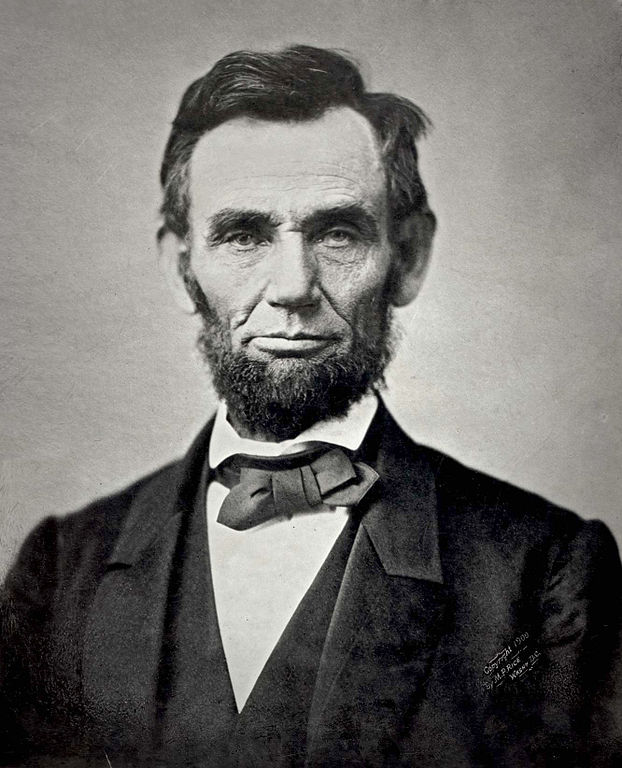 10%
PLAN
10% of 1860 Voters
Oath to the U.S.
Accept Emancipation

YOU’RE IN!!!

Louisiana and Arkansas Re-admitted
12.1I. Reconstruction Begins 								(pages 386–389)
☼C. President Lincoln wanted to give amnesty, or pardon, to all Southerners who took an oath of loyalty to the United States.
(Lincoln wanted to reconcile (make nice) with the South.)

☼D. The Radical Republicans in Congress did not want to reconcile with the South.  >>>>
Wade-Davis Bill
(1864)
RADICAL (Anti-Lincoln) REPUBLICANS
IRONCLAD OATH
Never supported CSA
50 Percent Swear

CSA DEBT REPUDIATION

CONFEDERATE LEADERS DISENFRANCHISED
TRANSCRIPT
Further Reading
[Speaker Notes: Radical Republicans had a different Idea. Congressional Republicans outlined their plan for reconstructing the union. The Wade-Davis Bill required each state to abolish slavery, repudiate their acts of secession, and refuse to honor wartime debts. It also stipulates that a majority, rather than 10 percent, of voters in 1860 take an oath of allegiance before a state can be reorganized. Finally, it specifies that anyone who wants to vote in a constitutional convention in a former Confederate state must swear that he never voluntarily supported the Confederacy.]
12.1I. Reconstruction Begins 								(pages 386–389)
E. The Radical Republicans had three main goals:
  1. to make the Republican Party become powerful in 	the South.
  2. to prevent Confederate leaders from returning to 	power. 
  3. get the federal government to help African 	Americans achieve political equality (right to vote) in 	the South. 

F. Lincoln (R) thought their plan was too harsh on the South
(His goal was to bring the Union back together peacefully.)
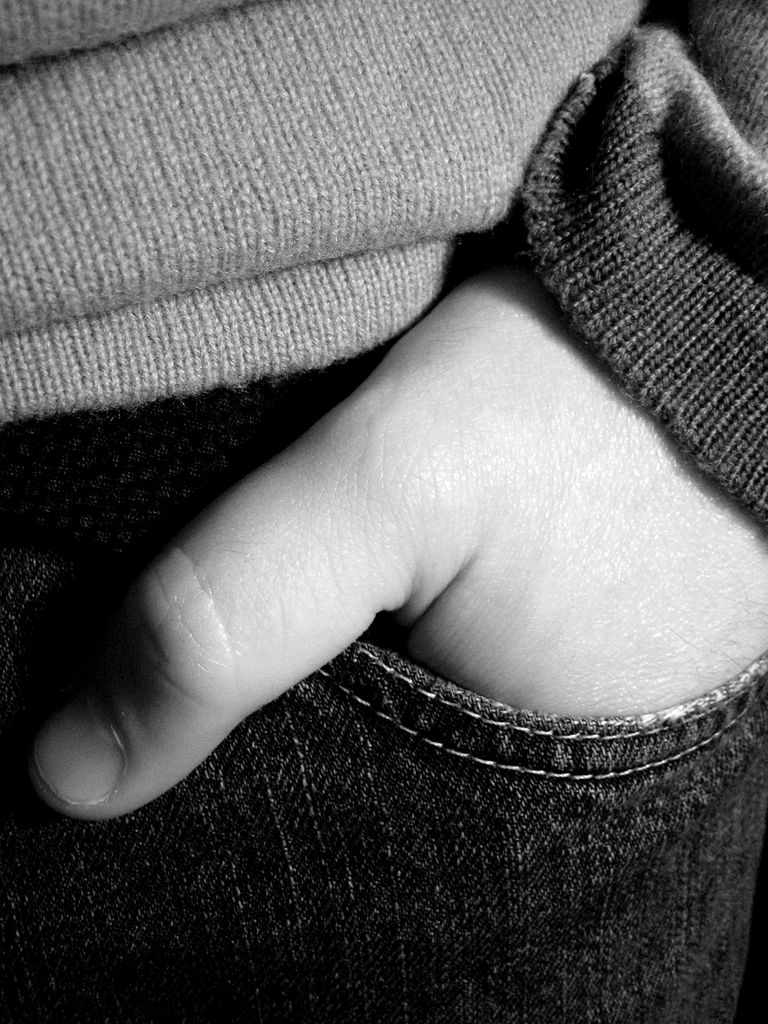 I’ve got a veto in my pocket...
and I think it’s starting to melt!
By hoveringdog
[Speaker Notes: Lincoln “POCKET VETOED” the Wade Davis Bill.]
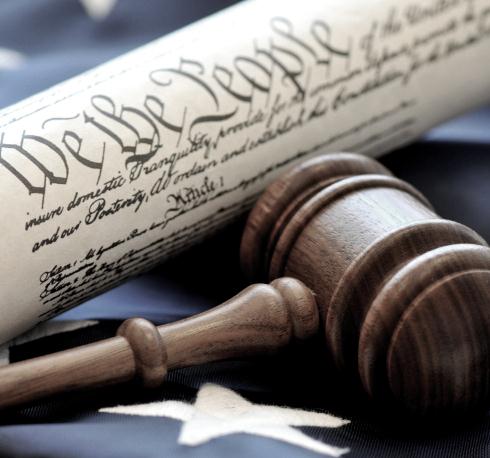 POCKET VETO
"… If any Bill shall not be returned bythe President within ten Days (Sundays excepted) after it shall have been presented to him, the Same shall be a Law, in like Manner as if he had signed it, unless the Congress by their Adjournment prevent its Return, in which Case it shall not be a Law.”

					     -- U.S. Constitution
[Speaker Notes: Constitution Pic: http://yourfuneralguy.wordpress.com/category/cemetery-legislation/]
POCKET VETO
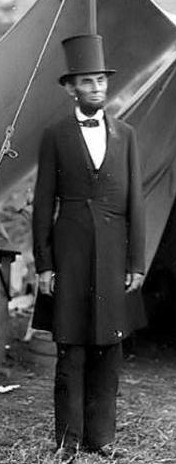 3
5
8
7
2
6
10
1
4
9
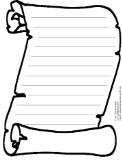 POCKET VETO
NOT LAW
Because Congress Adjourned
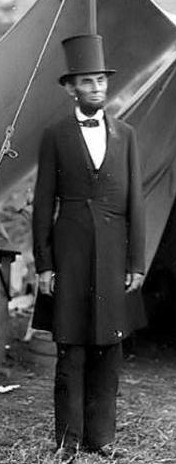 The Score in 1864
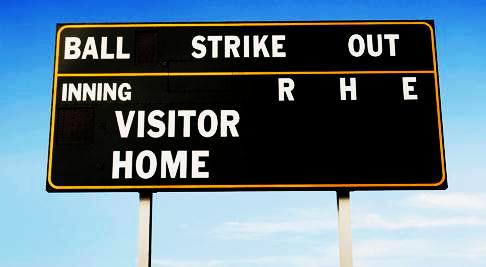 1
0
PRESIDENTIAL
1
CONGRESSIONAL
0
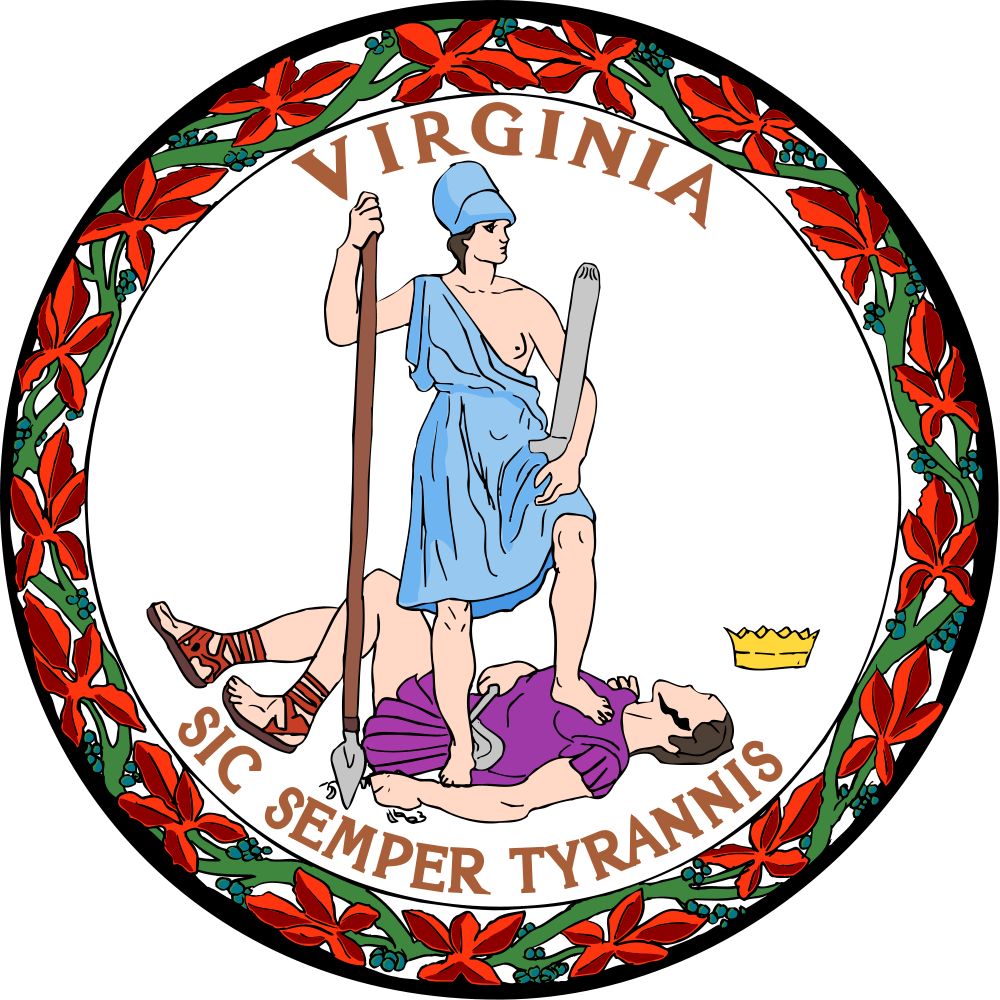 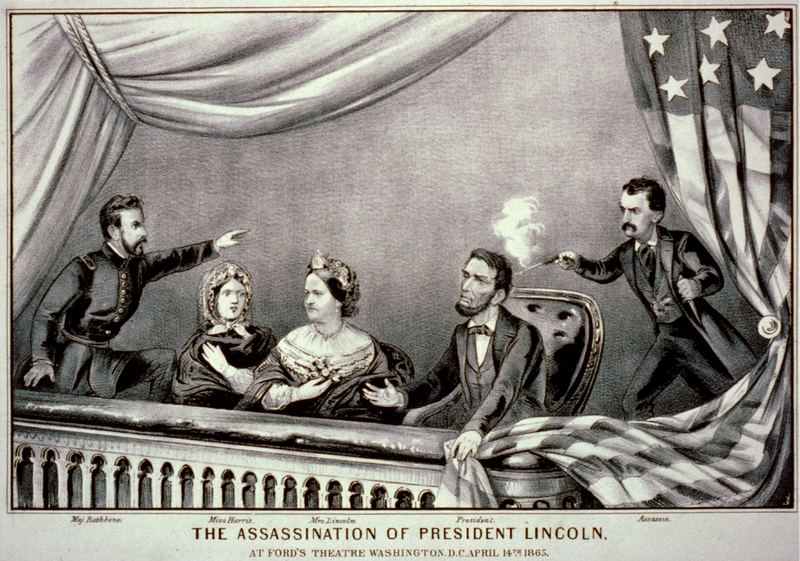 Sic Semper Tyrannis!
12.2I. Johnson Takes Office 								(pages 391–393)
A. Lincoln assassinated, 1865.  Vice President Andrew Johnson became president.  (he was from the South, but had stayed loyal to Union.)

B. Johnson’s plan for Reconstruction:
 1. Pardon all former citizens of the Confederacy. 
 2. Oath of loyalty to the 	Union. 
Exceptions: all former Confederate officers and officials and all wealthy former Confederates. 
 3. former Confederate states had to ratify the          	13th Amendment (abolishing slavery.)

(similar to Lincoln’s plan.)
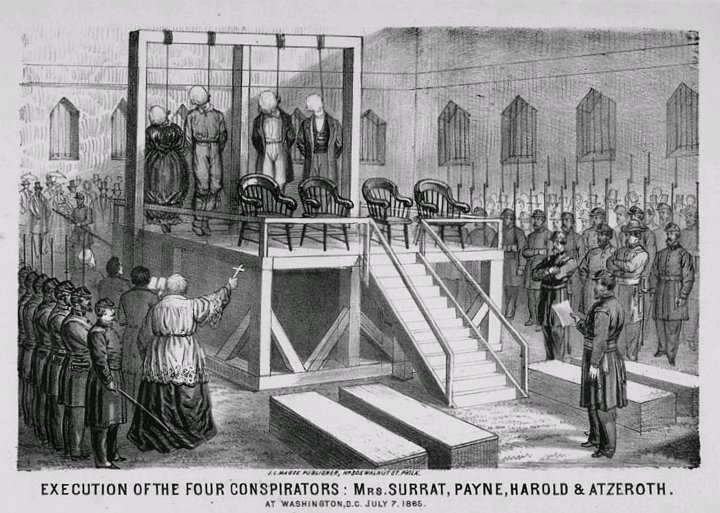 Mary Surratt was the first woman executed by the U.S. government.

Note the presence of the Catholic priest in the foreground (Nativism).
Mary Surratt
O Captain!  My Captain!
By: Walt Whitman
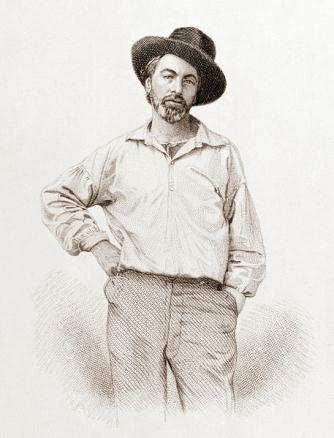 O CAPTAIN! my Captain! our fearful trip is done;The ship has weather'd every rack, the prize we sought is won;The port is near, the bells I hear, the people all exulting,While follow eyes the steady keel, the vessel grim and daring:But O heart! heart! heart!O the bleeding drops of red,Where on the deck my Captain lies,Fallen cold and dead.
Andrew Johnson(D-TN)Seventeenth President of the U.S.1865-1869
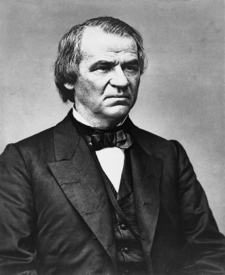 Tennessee Unionist
VP on “Union Party” Ticket

Opposition President
Jacksonian Democrat vs. Republican Congress
Sought to continue Presidential Reconstruction
1st PRESIDENT TO BE IMPEACHED
Click for Bio
Johnson’s Reconstruction
Amnesty Proclamation

Former Confederates above a certain rank disenfranchised, but could apply for pardon.

NO TREASON TRIALS
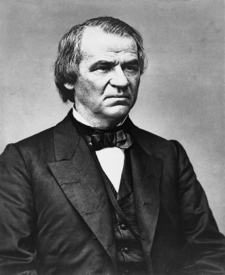 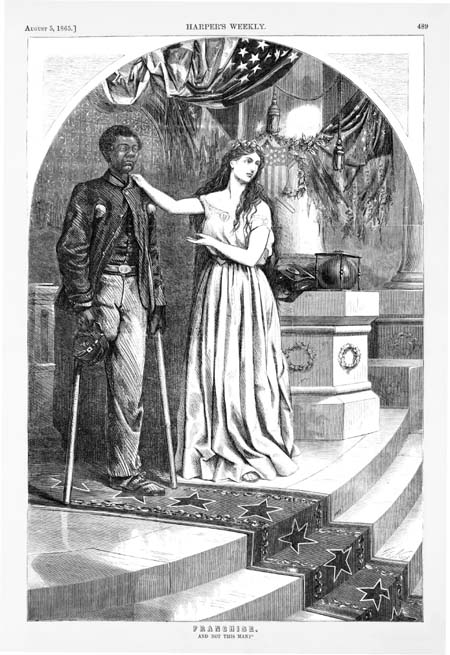 African Americans during Presidential Reconstruction
Thirteenth Amendment
Freedmen’s Bureau
Sharecropping
Black Codes
FRANCHISE
And Not This Man?
[Speaker Notes: The cartoon was titled “And Not This Man?” and was printed in Harper’s Weekly, August 5, 1865. As Loewen says, the cartoon “provides evidence of Nast’s idealism in the early days after the Civil War.” It also shows the strong memory of black’s recent service in the Union army, and links that service directly to their citizenship, their equality, and their suffrage rights.]
Thirteenth Amendment
Ratified December 6, 1865
Neither slavery nor involuntary servitude, except as a punishment for crime where of the party shall have been duly convicted, shall exist within the United States, or any place subject to their jurisdiction.
RECONSTRUCTION AMENDMENTS:
13
14
15
Freedmen’s Bureau
Established by Congress in 1865 to help former slaves.
Education
Healthcare
Job Placement
From Harper’s Weekly, 1868
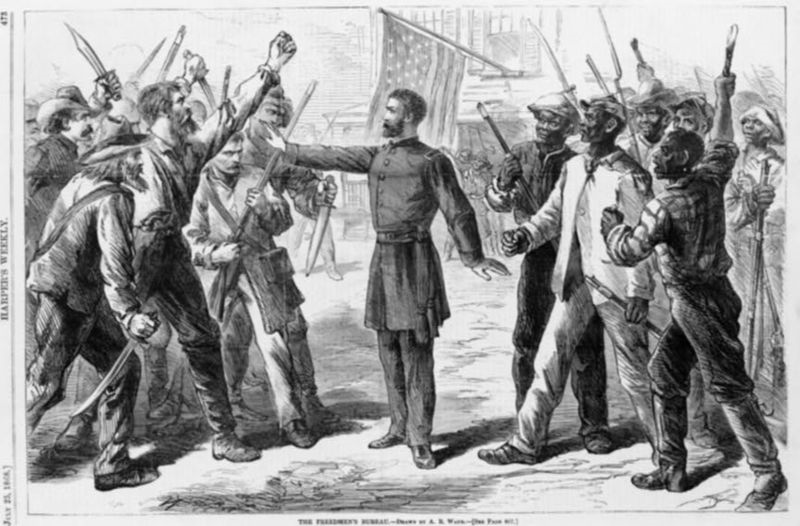 Freedmen’s Bureau
UNDERFUNDED

Met with resistance in both North and South

Re-chartered annually until it was abolished in 1872.
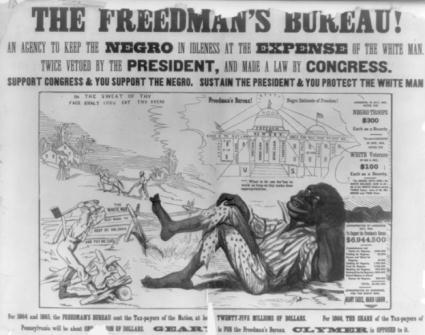 Northern Cartoon(Pennsylvania, 1866)
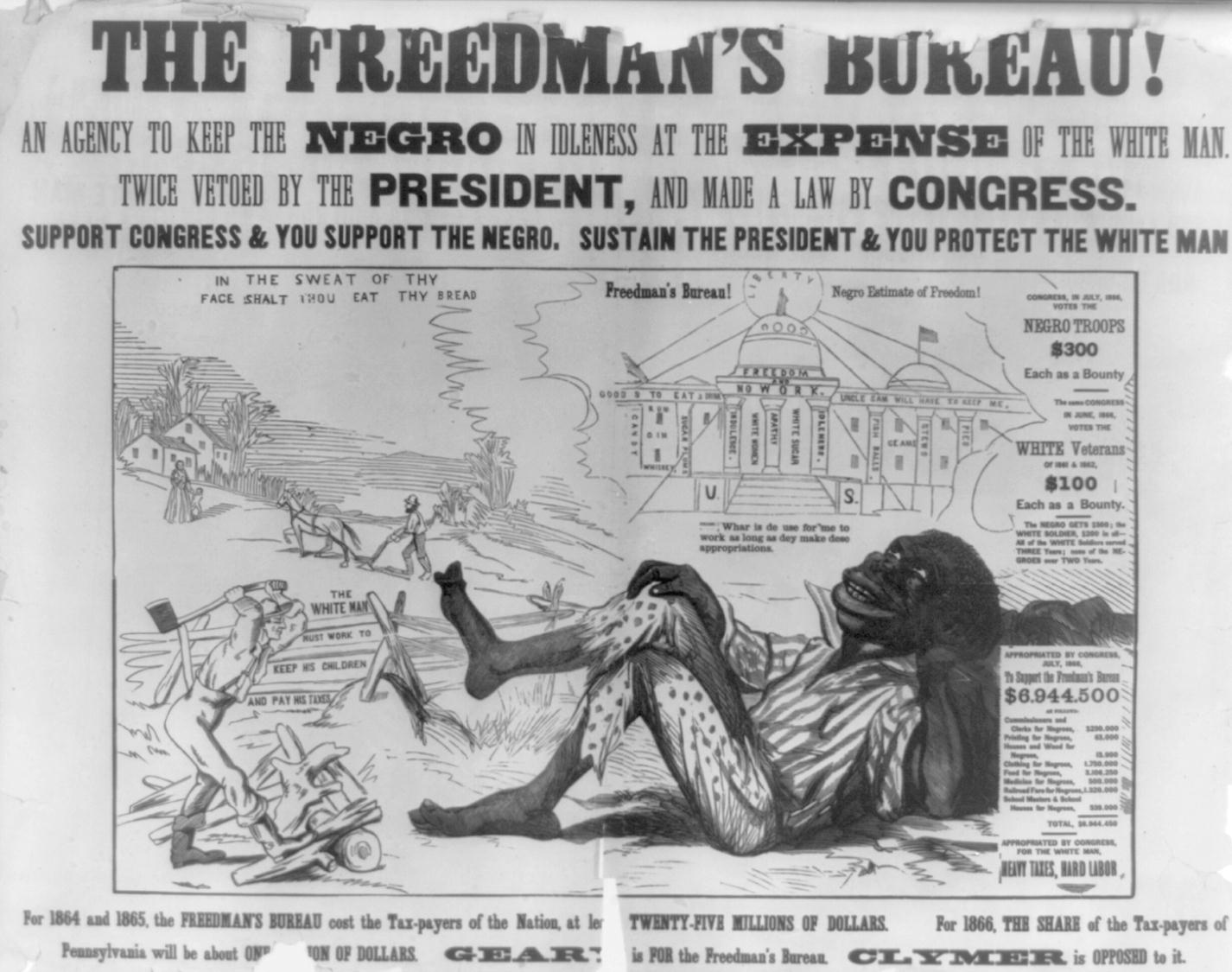 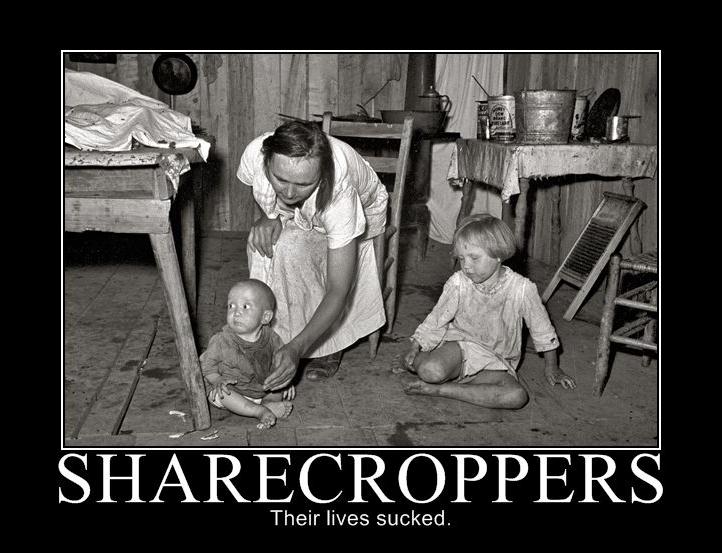 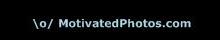 DEBT:  The New Slavery
Sharecropping
Tenant Farming
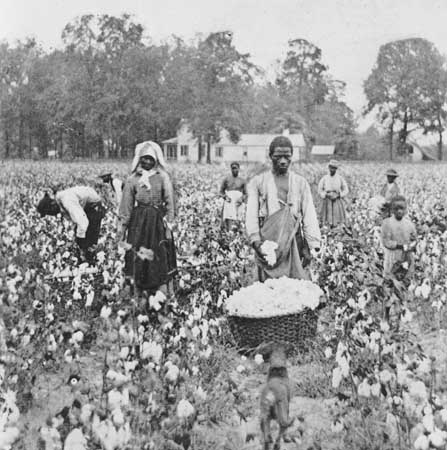 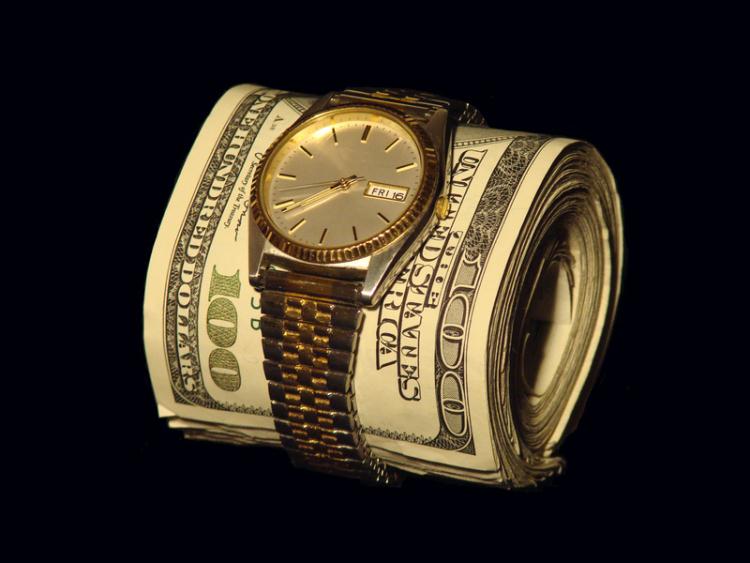 [Speaker Notes: Most former slaves became sharecroppers- they paid rent with crops grown on the farm
Most poor white farmers became tenant farmers who paid rent in cash.]
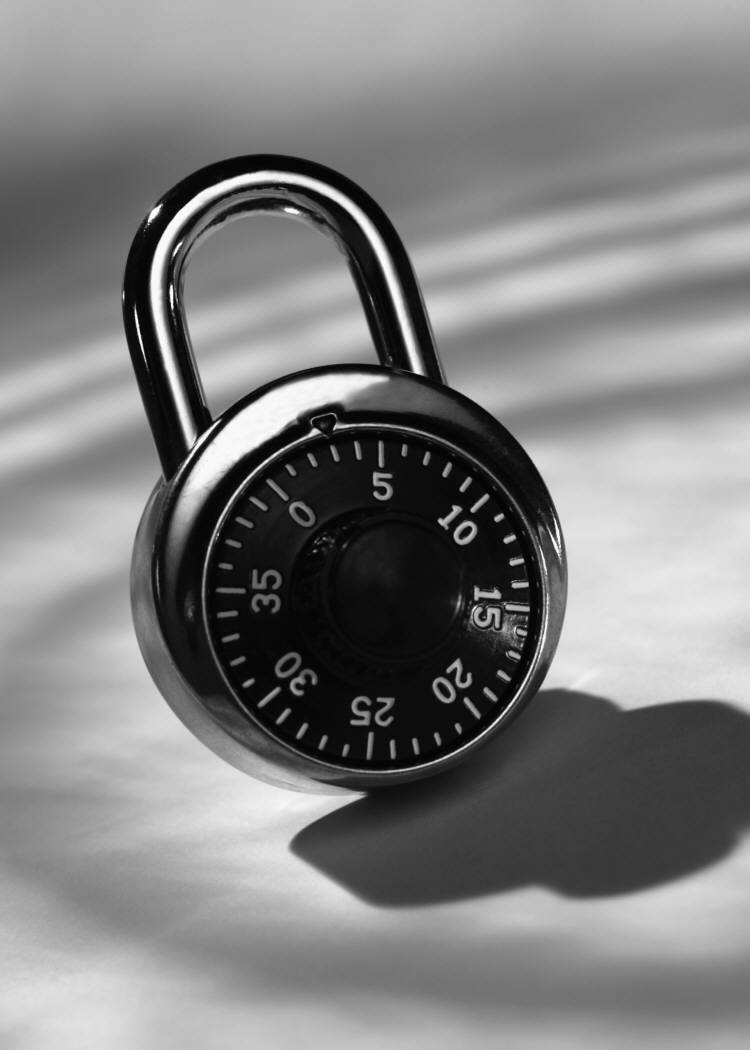 Black Codes
Passed in many Southern states to restrict the activities of freedmen